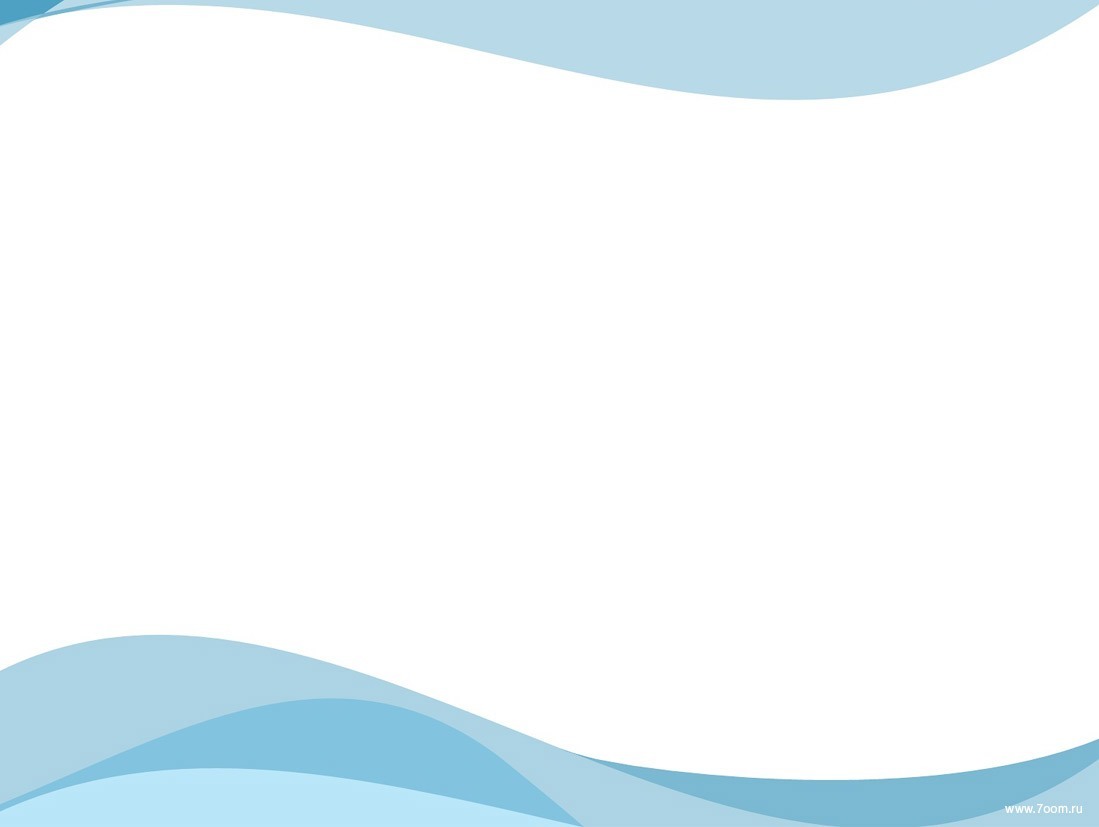 ПОРТФОЛІОкерівника гуртка «Just English»Дячук  Владислави ОлександрівниБДЮТ «Дивоцвіт» м. Бориспіль, 2018 р.
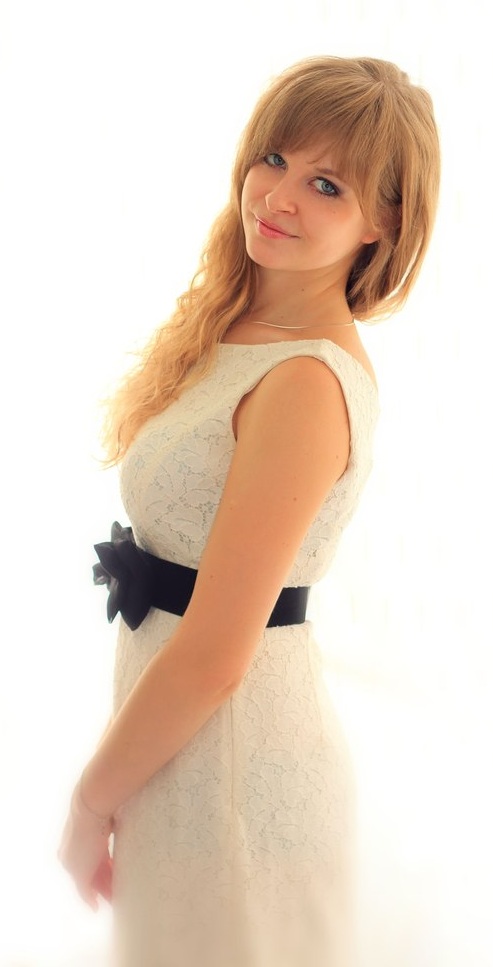 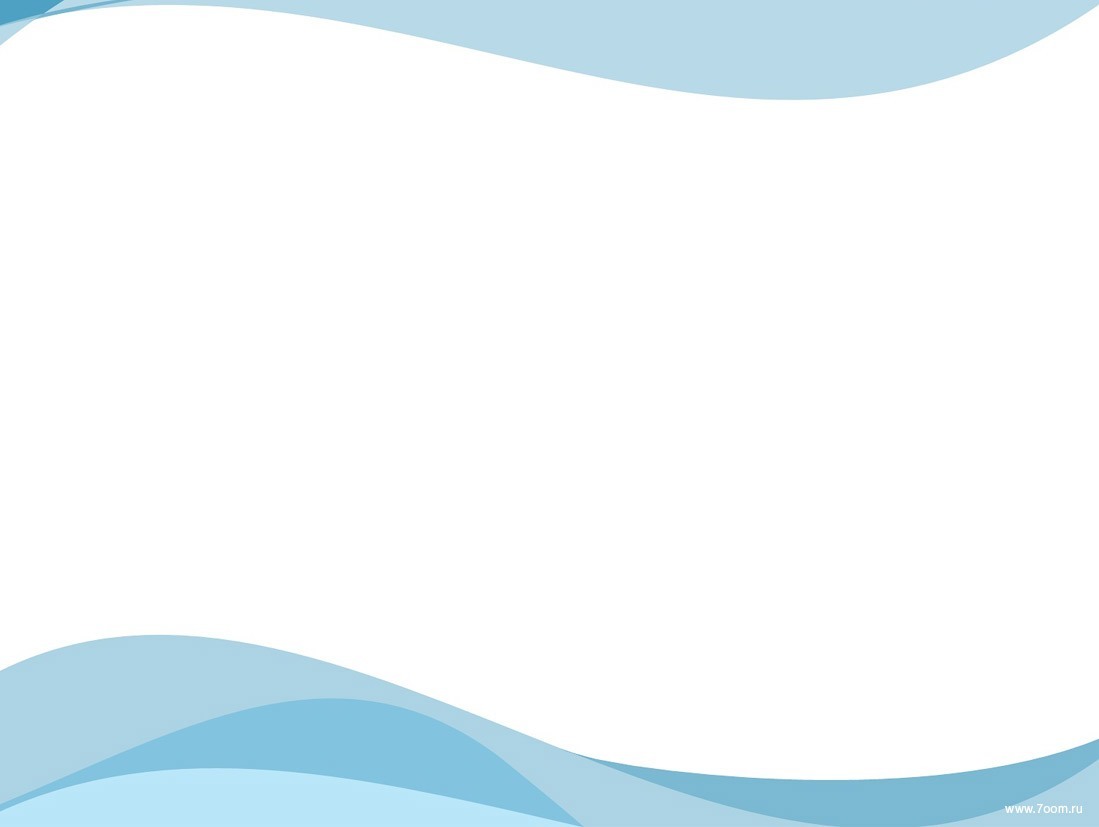 Освіта: вищаАкадемія адвокатури України         Здобула кваліфікацію бакалавра з філології та магістра за спеціальністю «переклад»  викладач двох іноземних мов (англійська, німецька).  За спеціальністю: філолог, перекладач
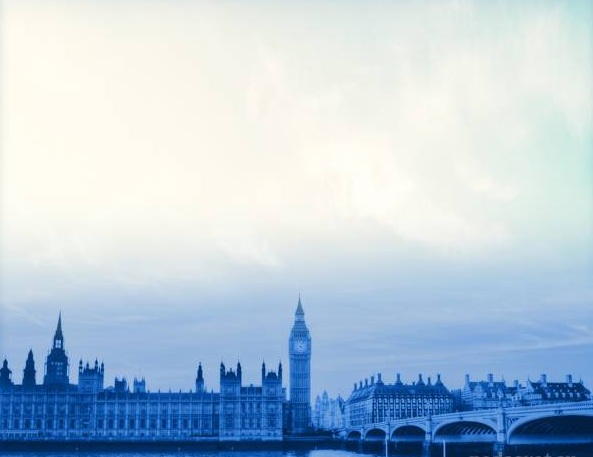 Педагогічний стаж – 5 роківСтаж роботи в БДЮТ – 4 рокиМоє педагогічне кредо:The more you teach others the more you learn for yourself
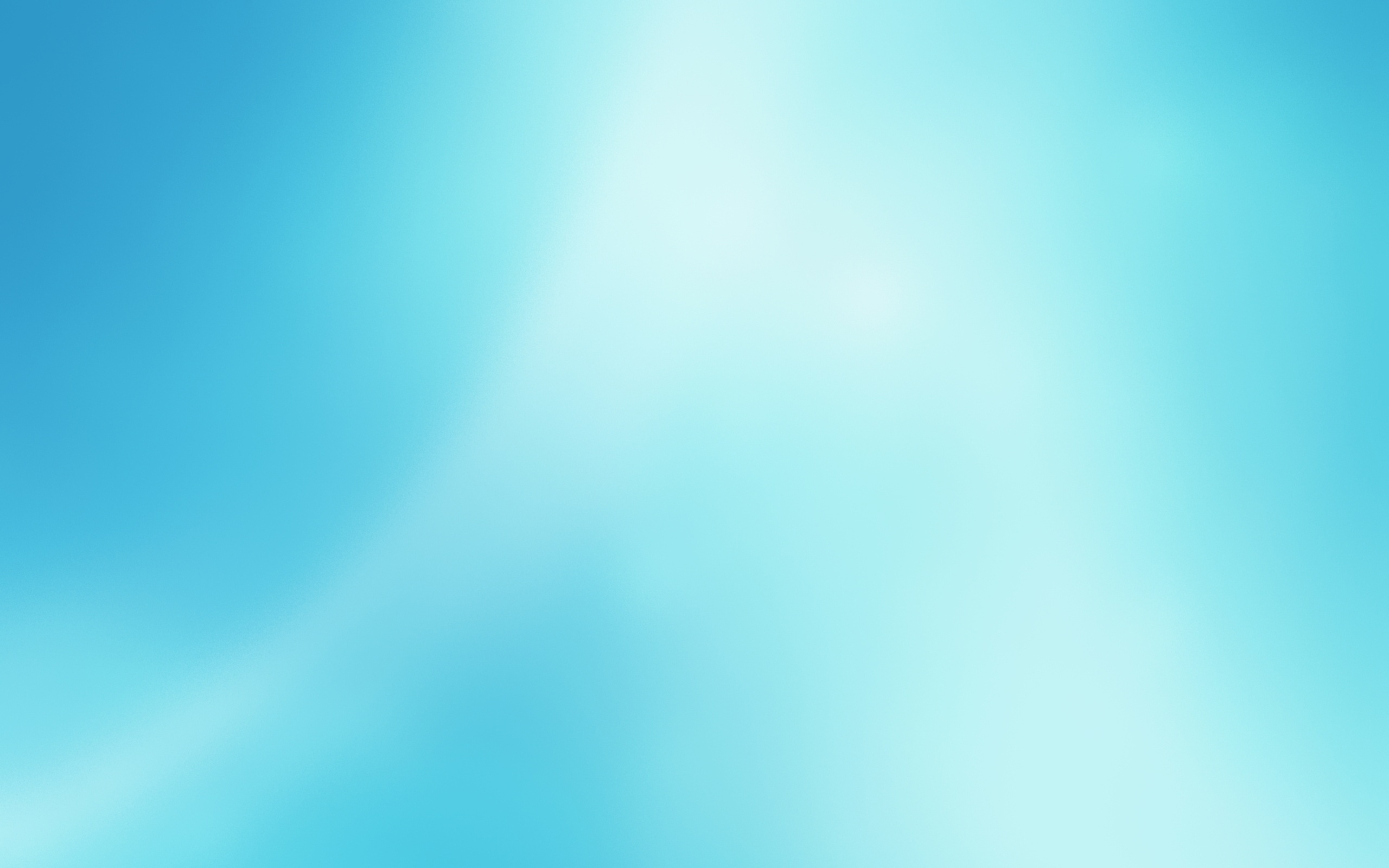 Метою моєї діяльності є формування у вихованців стійкої мотивації до вивчення іноземної мови, розвиток комунікативних здібностей та бажання використовувати англійську мову, як засіб спілкування.
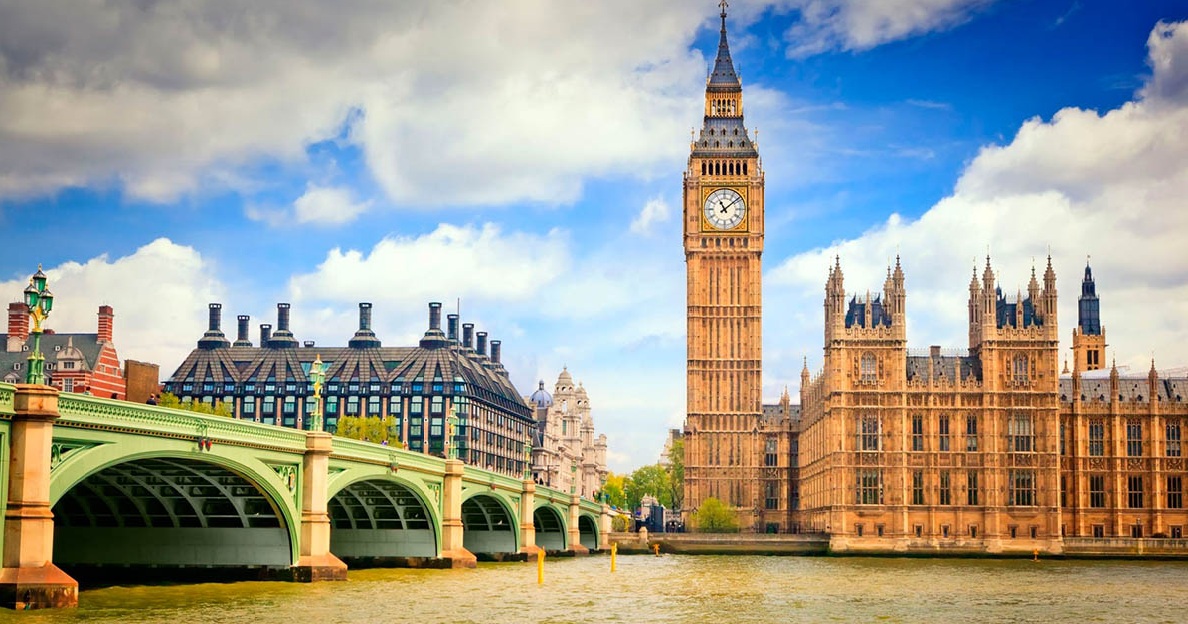 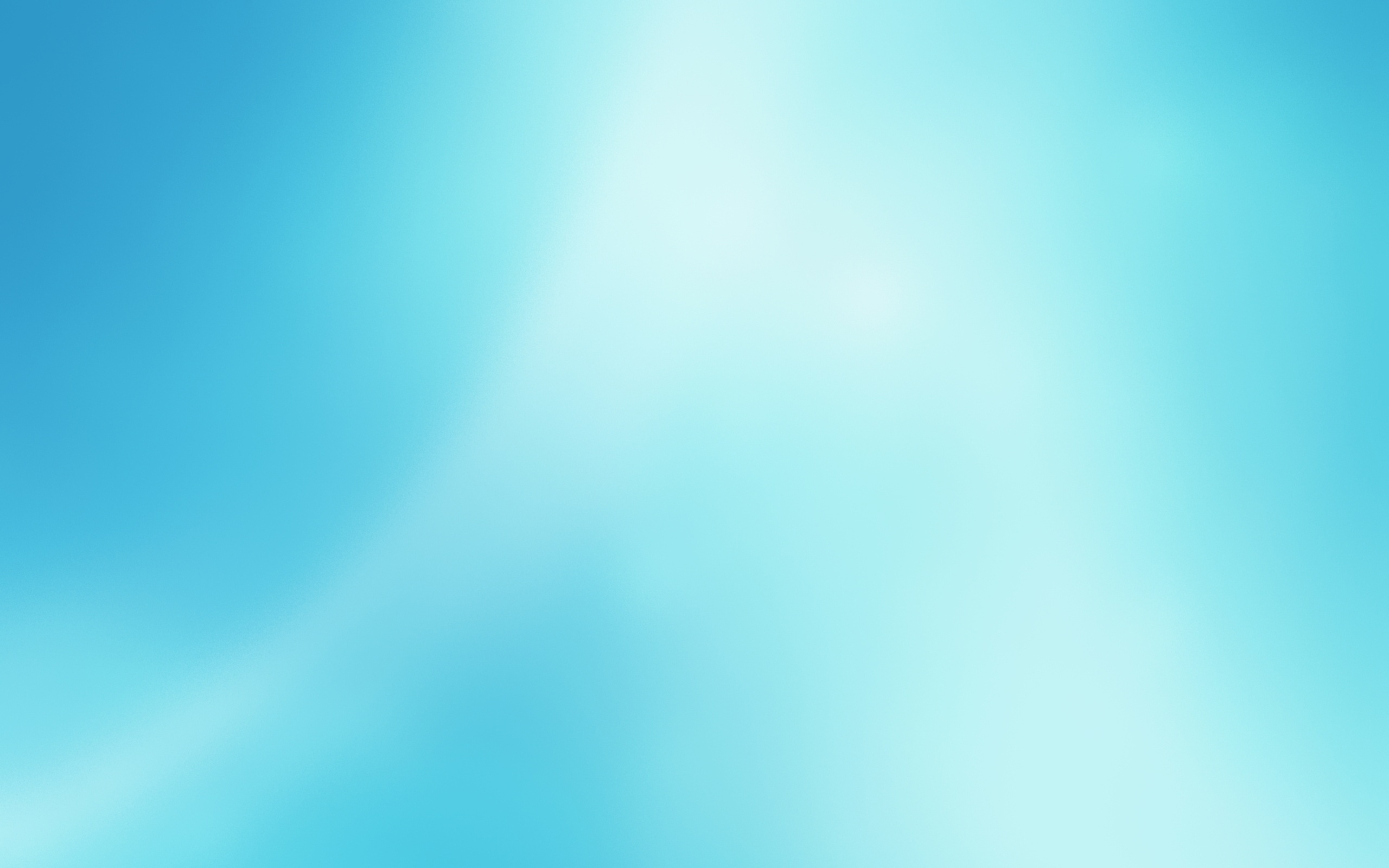 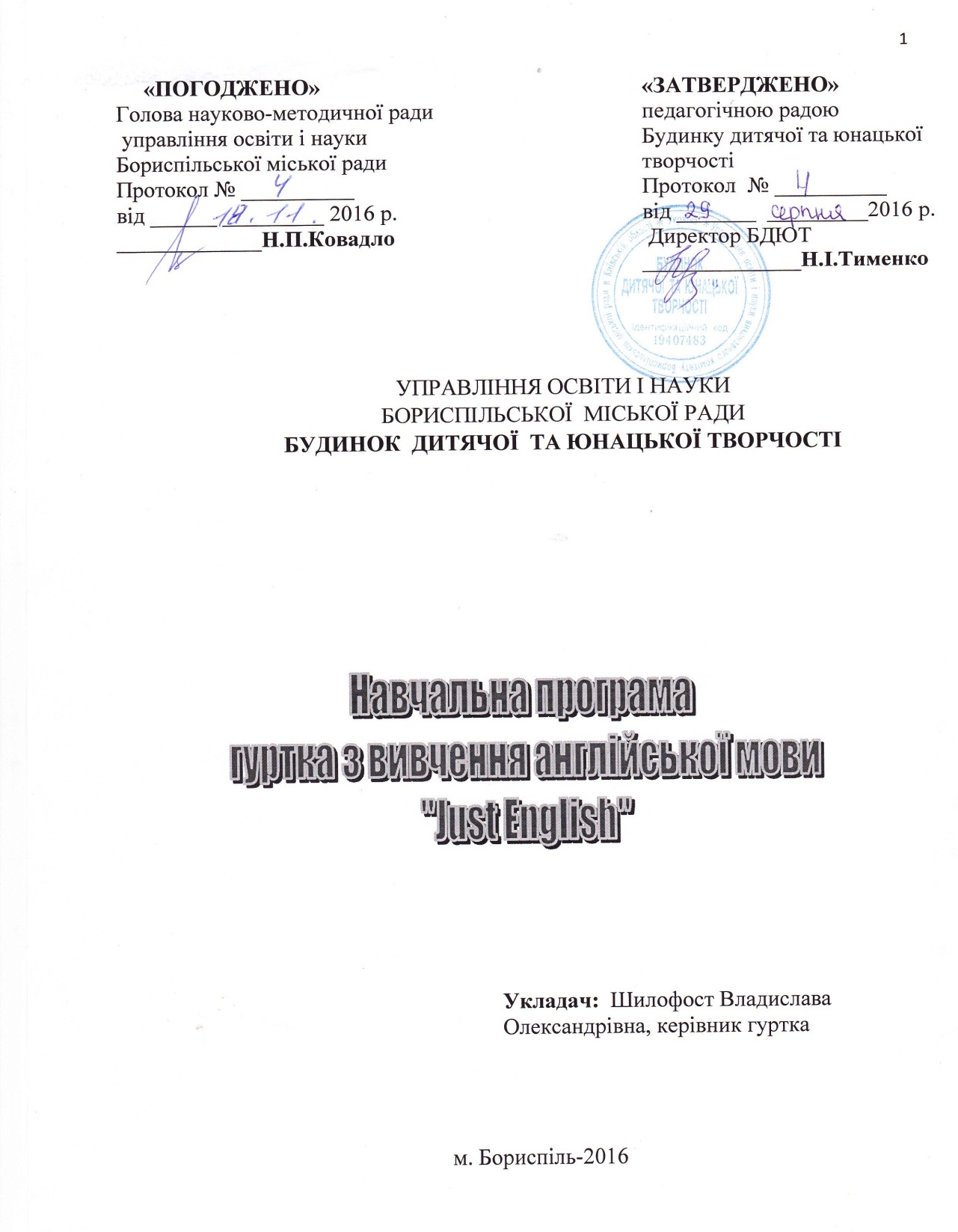 Мета програми полягає у оволодінні дітьми уміннями і навичками спілкування англійською мовою у різних сферах та ситуаціях.
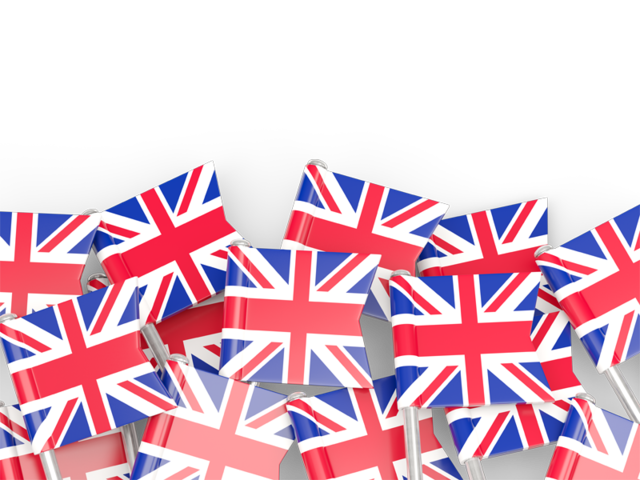 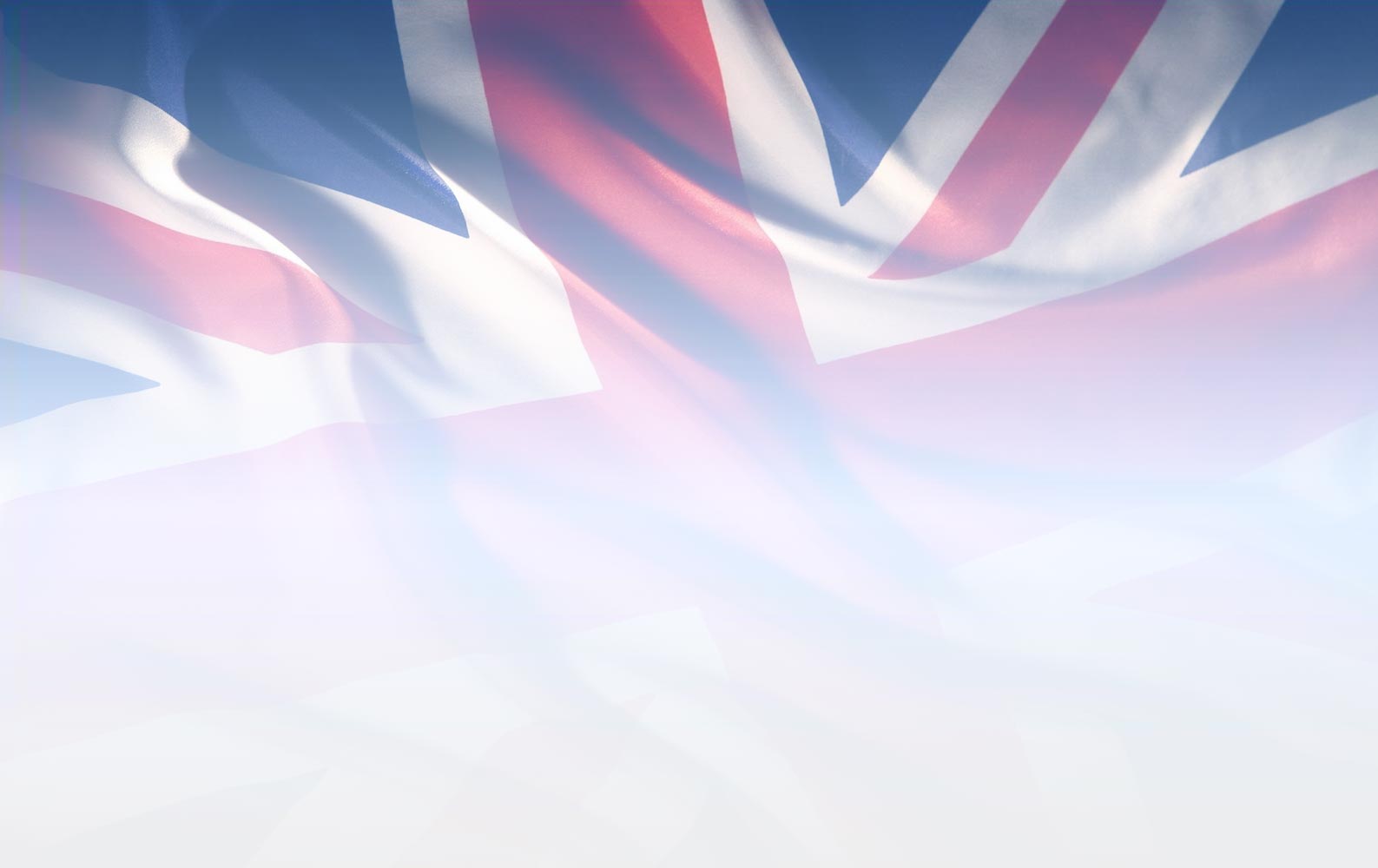 Для навчання дошкільників іноземної мови я застосовую       інтерактивні ігрові методи (дидактичні ігри),         мовні (фонетичні, лексичні, граматичні),    мовленнєві (аудіювання, говоріння) та комунікативні вправи.
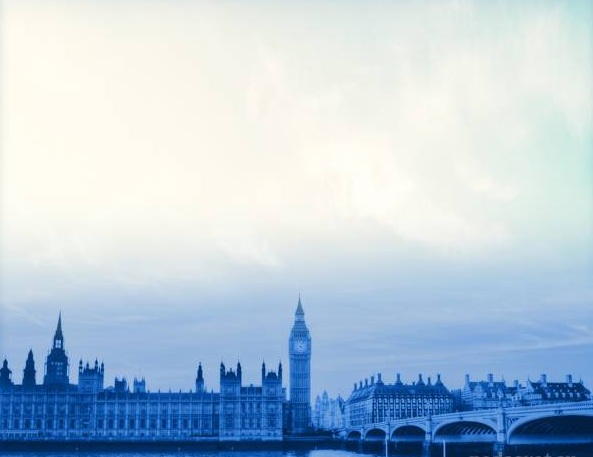 За період атестації: 	учасник відкритого семінару-практикуму «Інноваційні технології – ефективний шлях досягнення нової якості навчально-виховного процесу на гуртках з вивчення англійської мови»  	участь у роботі методичного об’єднання керівників гуртків з вивчення англійської мови 	 відкриті заняття
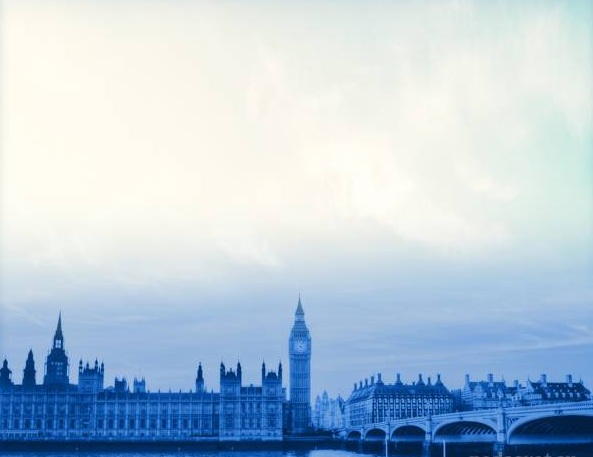 родинні свята та  «ABC Party» свята Хелоувіну
фестивалі казок
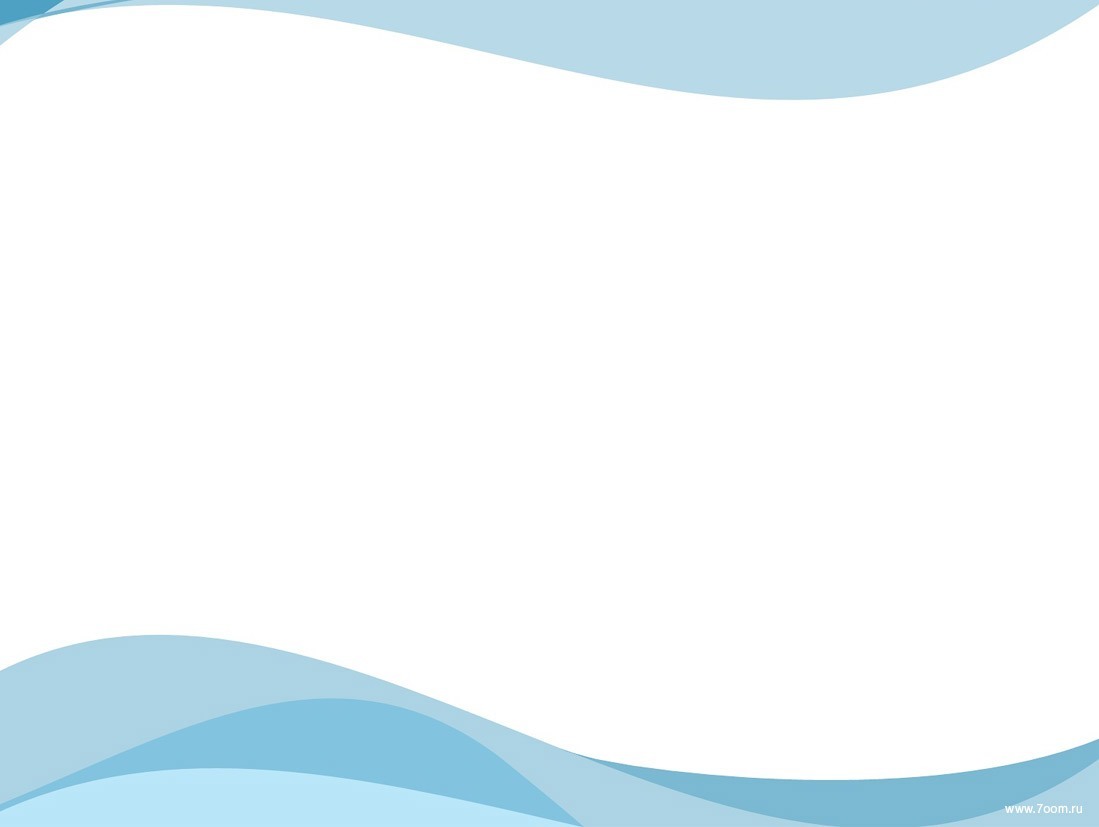 Займаюсь самоосвітою,проходжу онлайн-курсиIELTS Academic Lingualeo
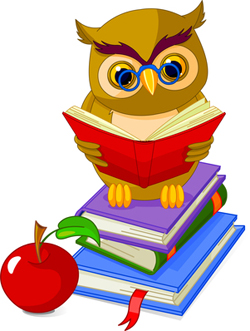 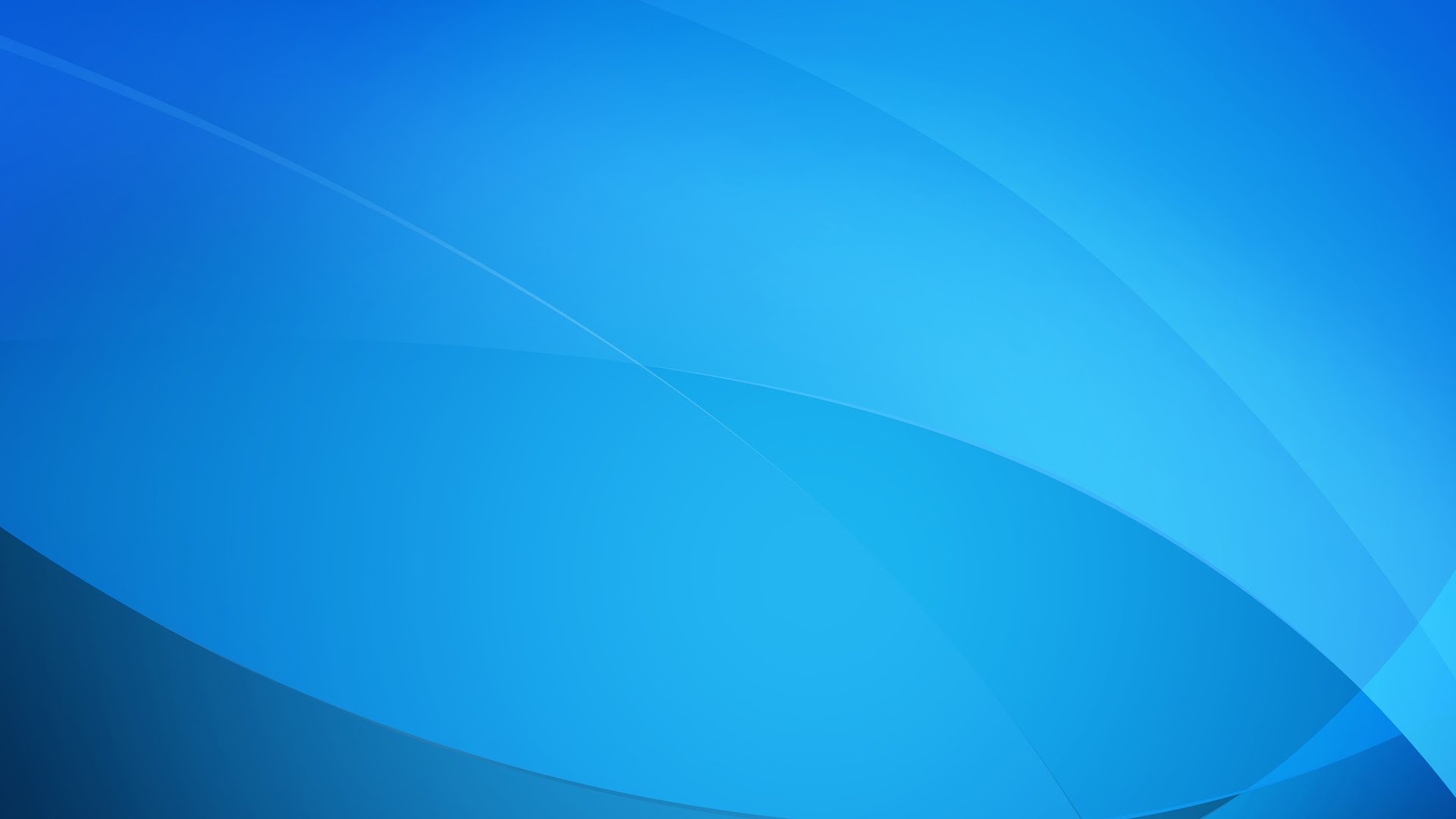 Веселий Хелоувін 2016
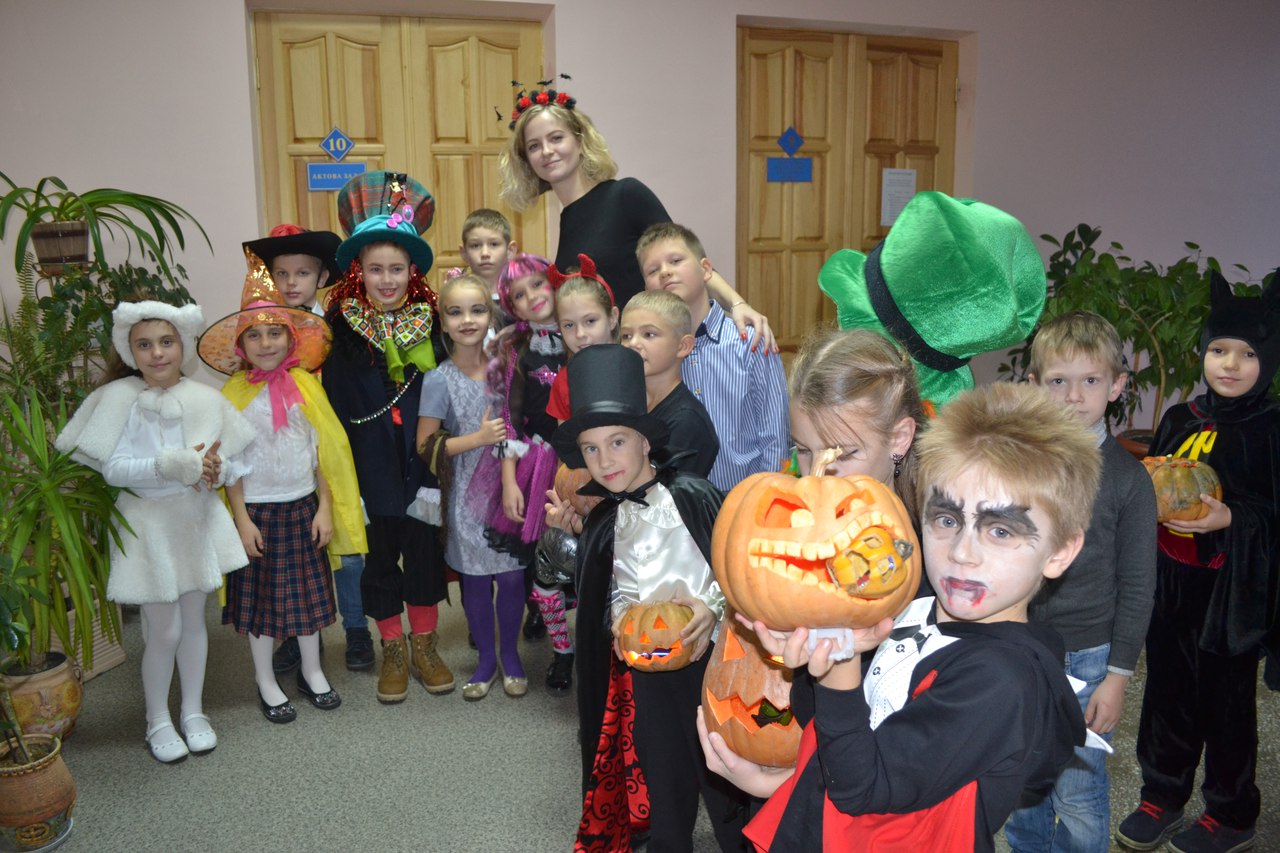 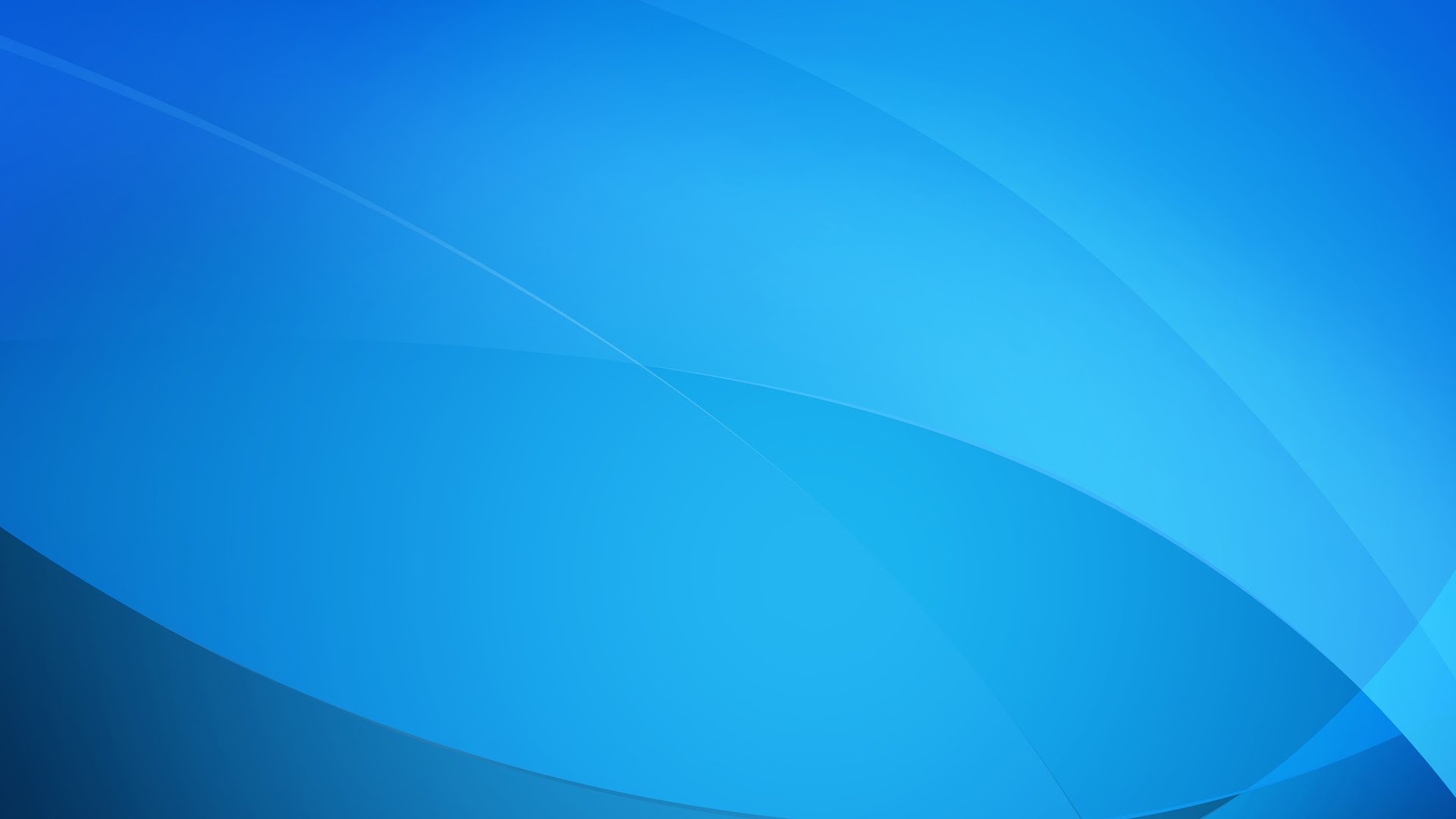 Веселий Хелоувін 2016
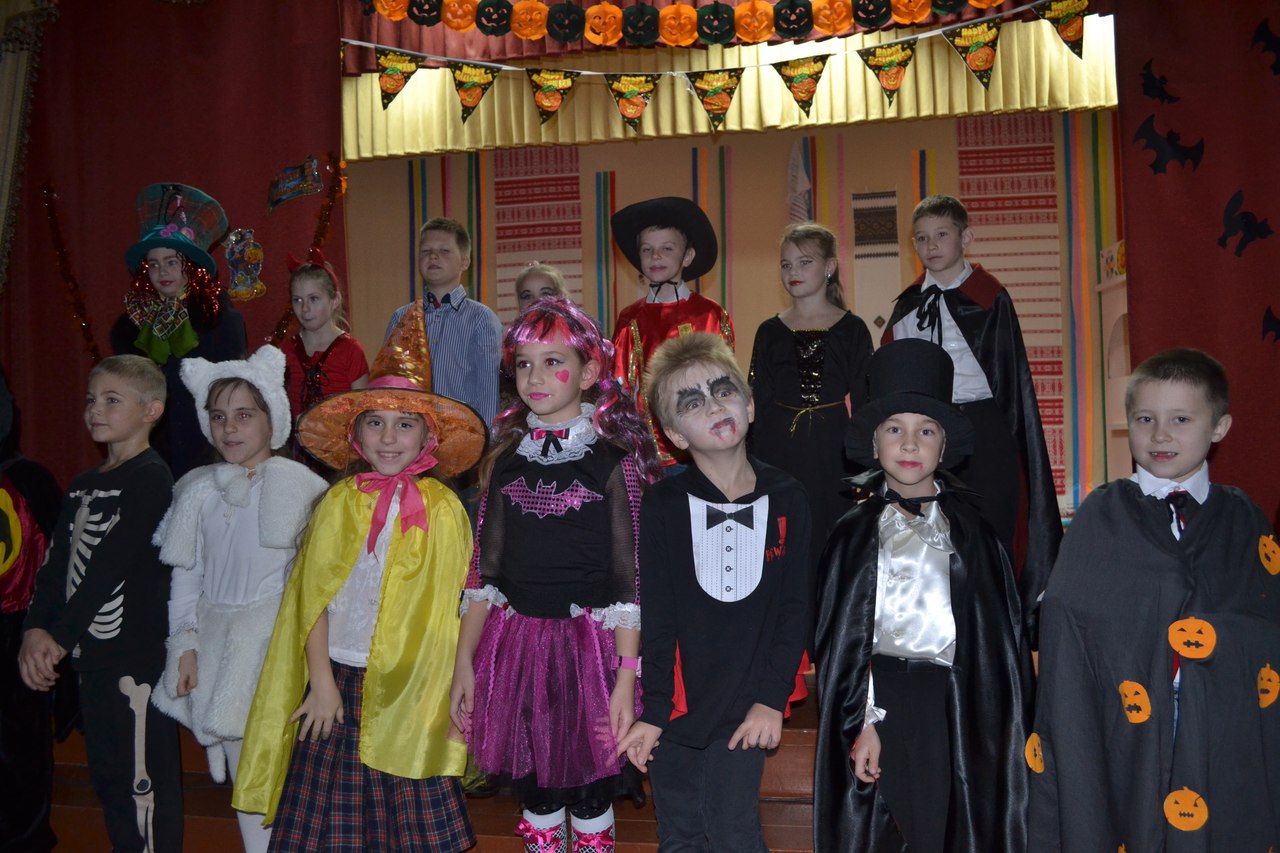 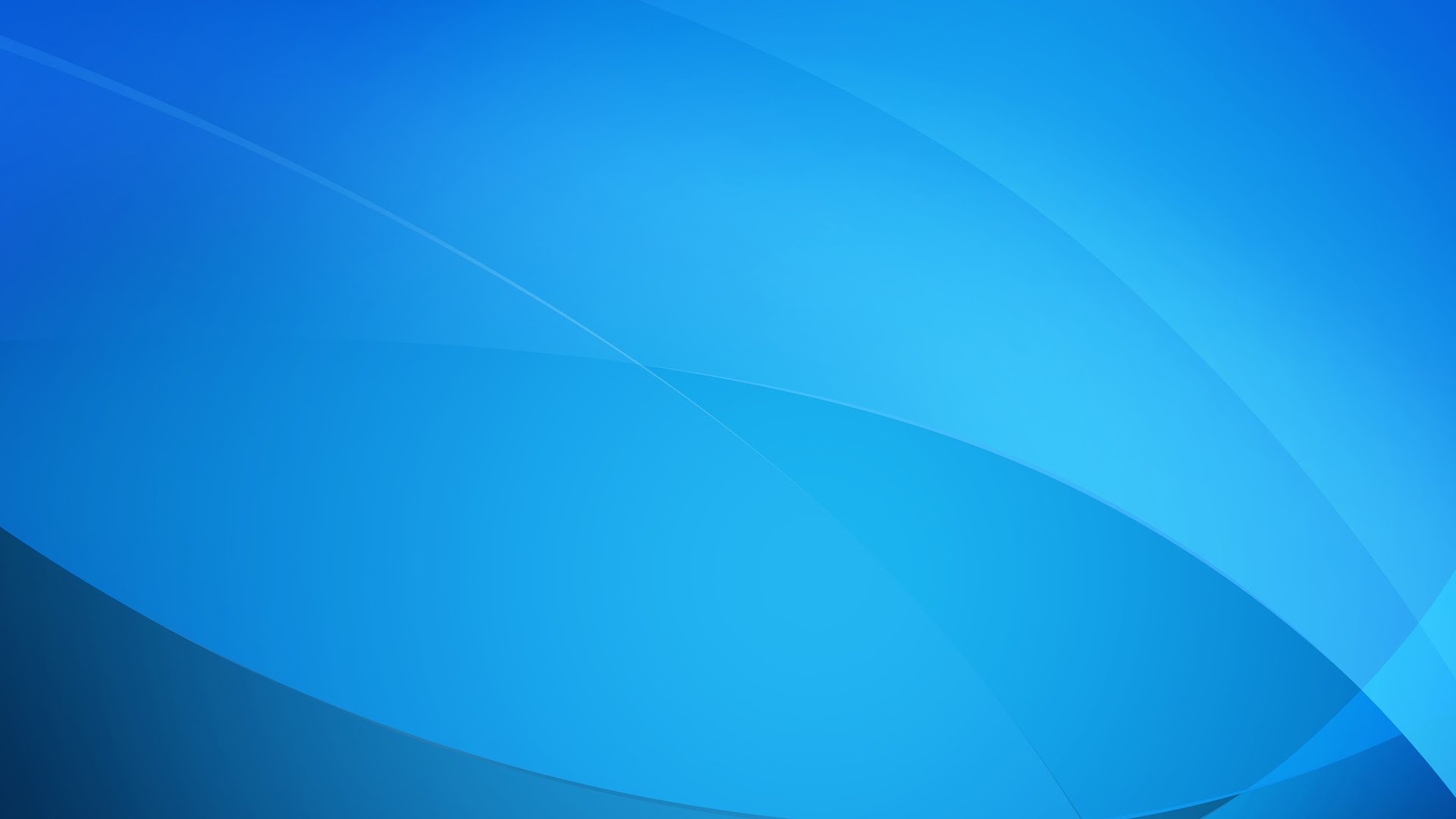 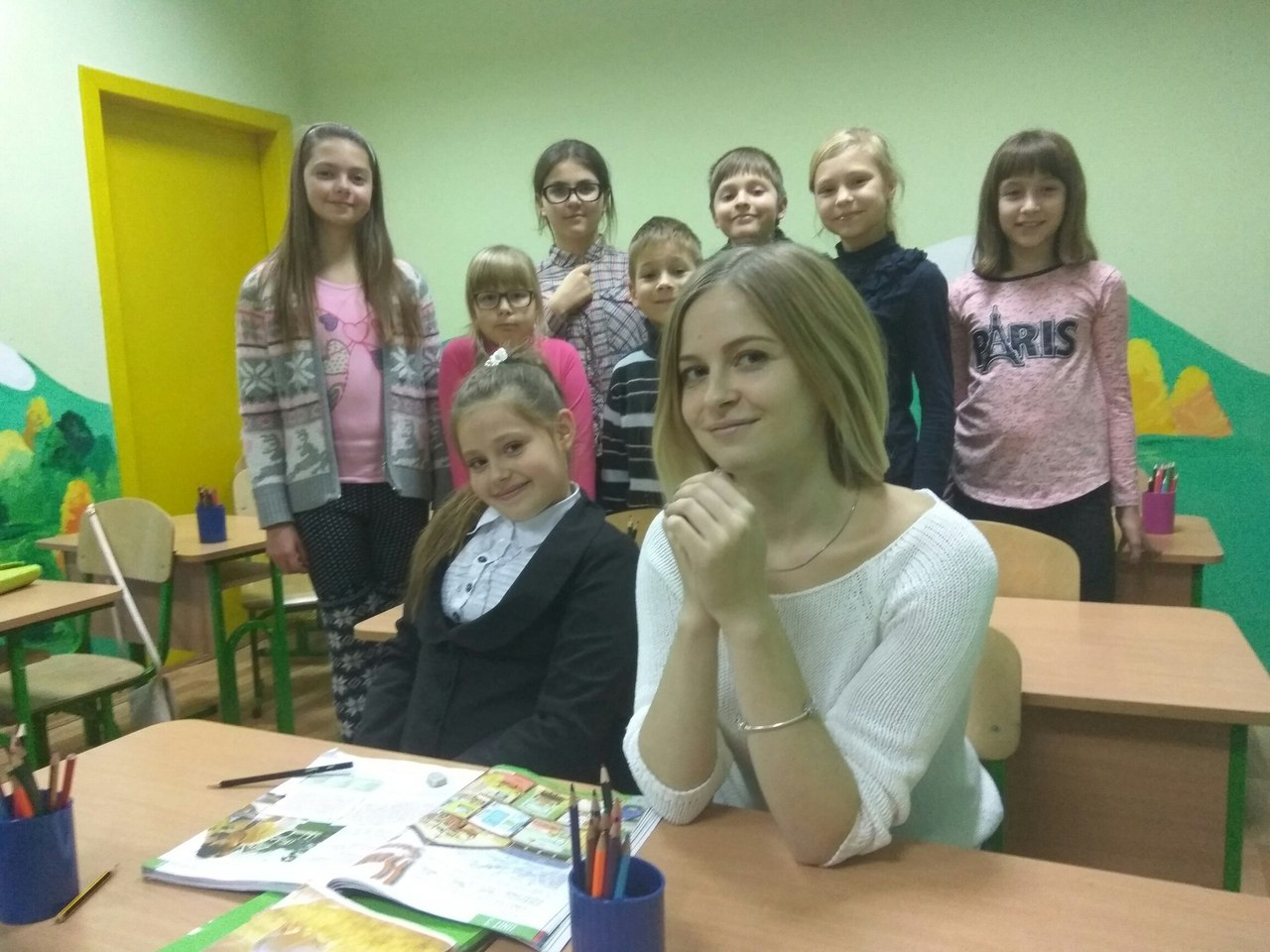 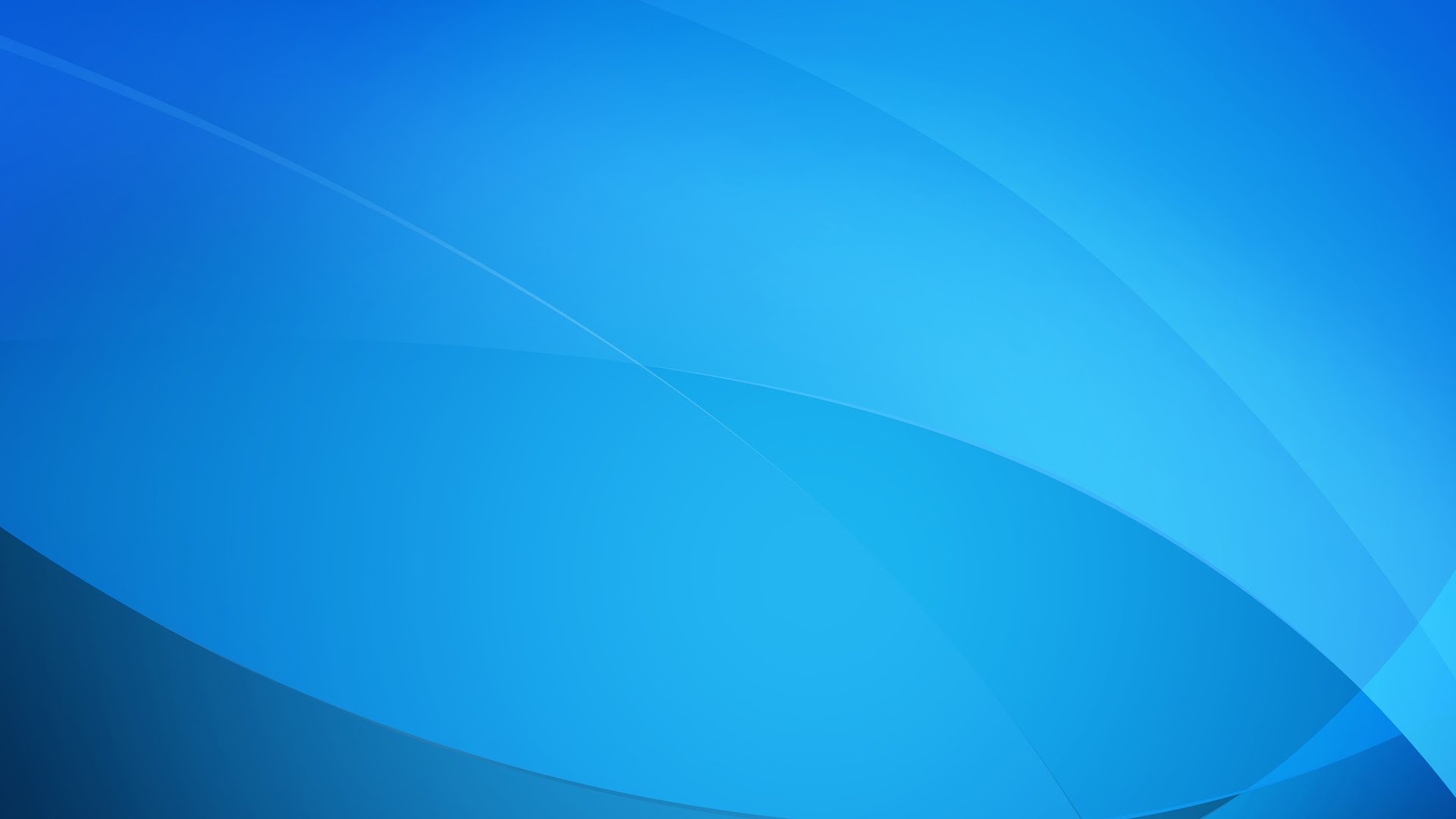 Святкуємо дні народження
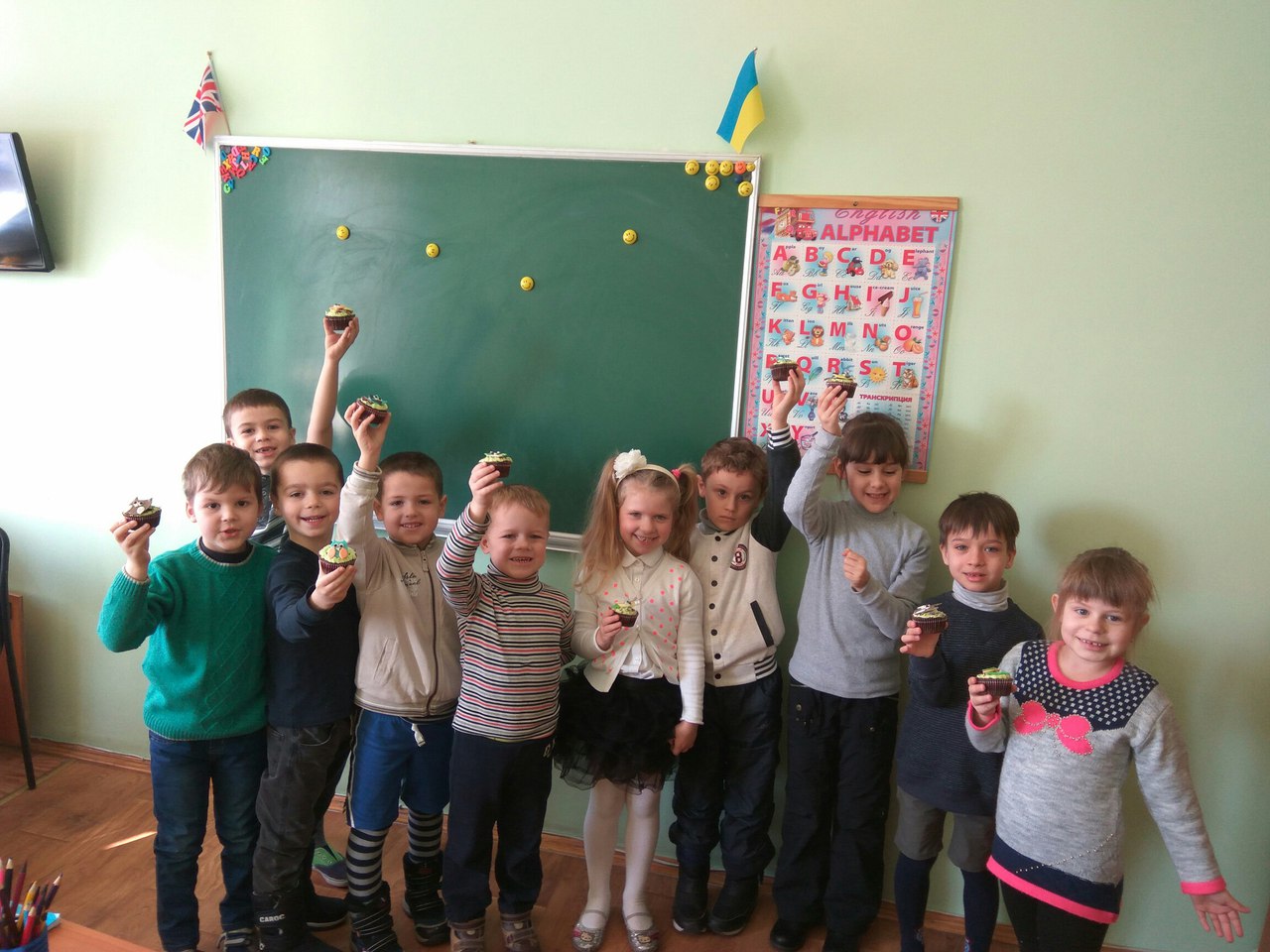 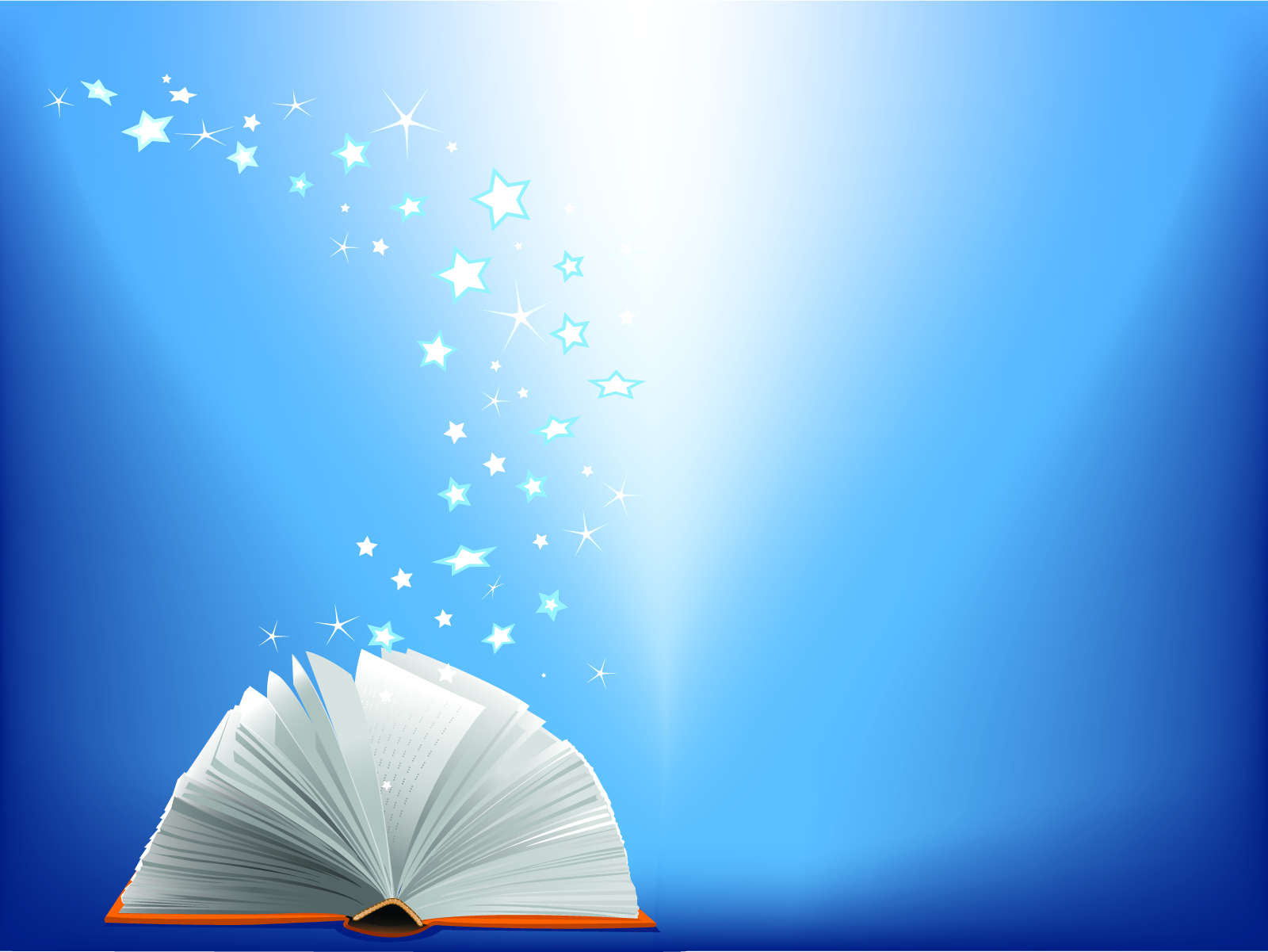 Дякую за увагу!